Foreldremøte 1.trinn
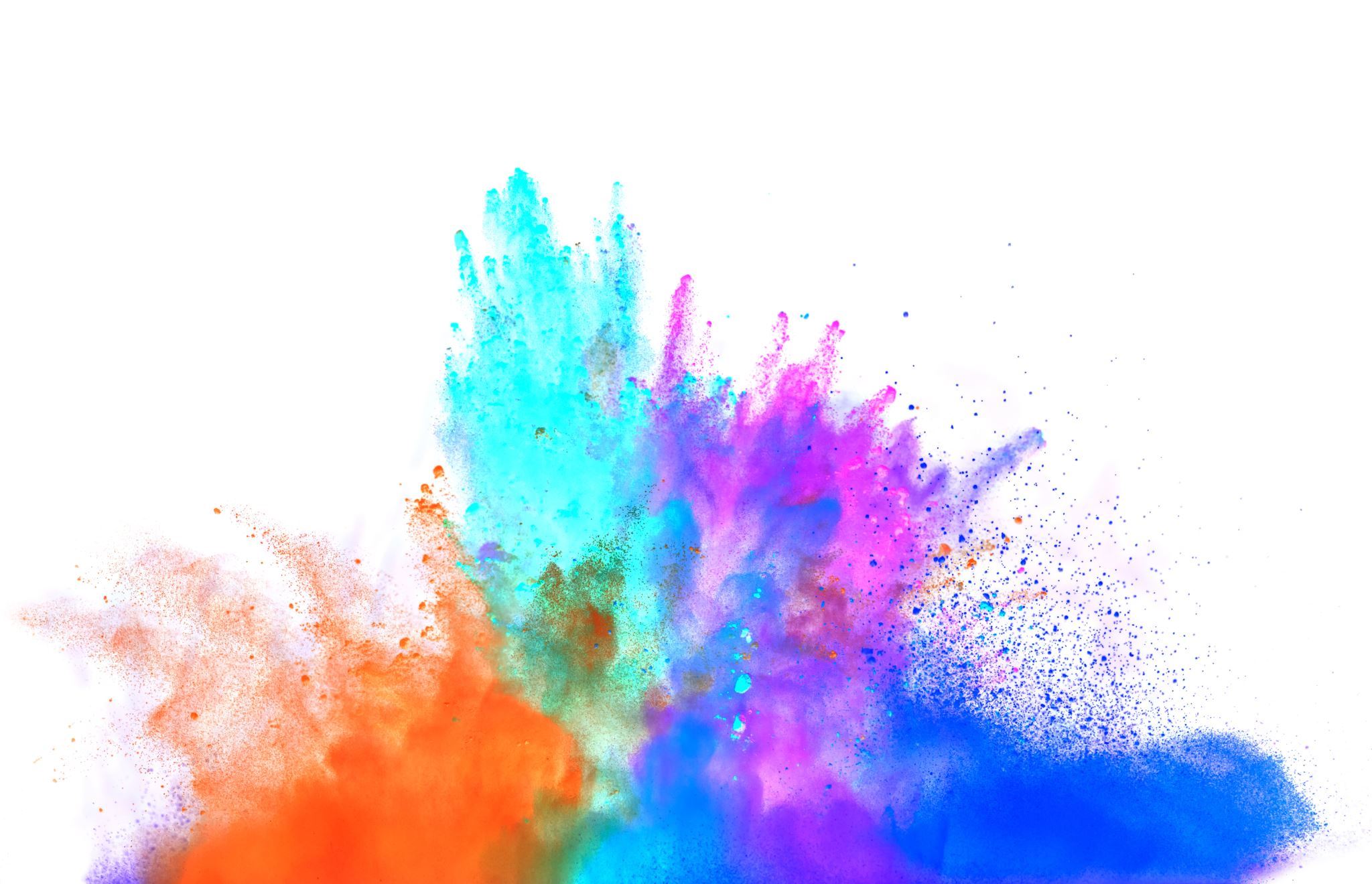 13.02.2025
1
Program
Felles del
Dialogspill
Hva rører seg i klassene – eventuelle spørsmål fra dere
13.02.2025
2
Informasjon
Gymsko – passer de fortsatt? 
Garderobe - skifteklær, glemmekasse, merking av klær.
Apper – minner om at barna ikke skal laste ned apper hjemme. Ta gjerne en prat med de. 
Bursdagsinvitasjoner – deles ut I matpausen.
Fagene fremover.
KRLE
Samfunn
Naturfag
13.02.2025
3
Ipad
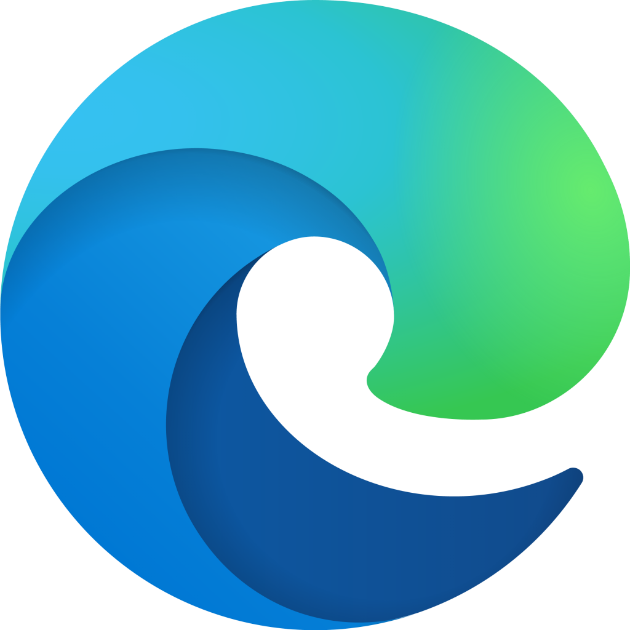 Ta bilde av innlogging – feide 
Oppdateringer
Showbie
Skrivelekse, bare på showbie.
Store og små bokstaver.
Bokstavhus.
Forskrift på skolen.
2/13/2025
4
Klassekontakter
For skoleåret 2025/26 rykker den som i år er vara opp til hovedkontakt.
1A – Nitha Skretting Andersen
1B – Anne Jorunn Tjessem
Valg av ny vara for neste skoleår.
Evaluering av bursdagsordning.
En sosial hendelse.
Eventuelt.
13.02.2025
5
Del 2||||||||||||||||||||||||||||||||||||||||||||||||||||||||||||||||||||||||||||||||||||||||||||||||||||||||||
Vi går i klasserom for siste del av møtet.
1A blir med Anita.
1B blir med Ann Jeanett.
13.02.2025
6